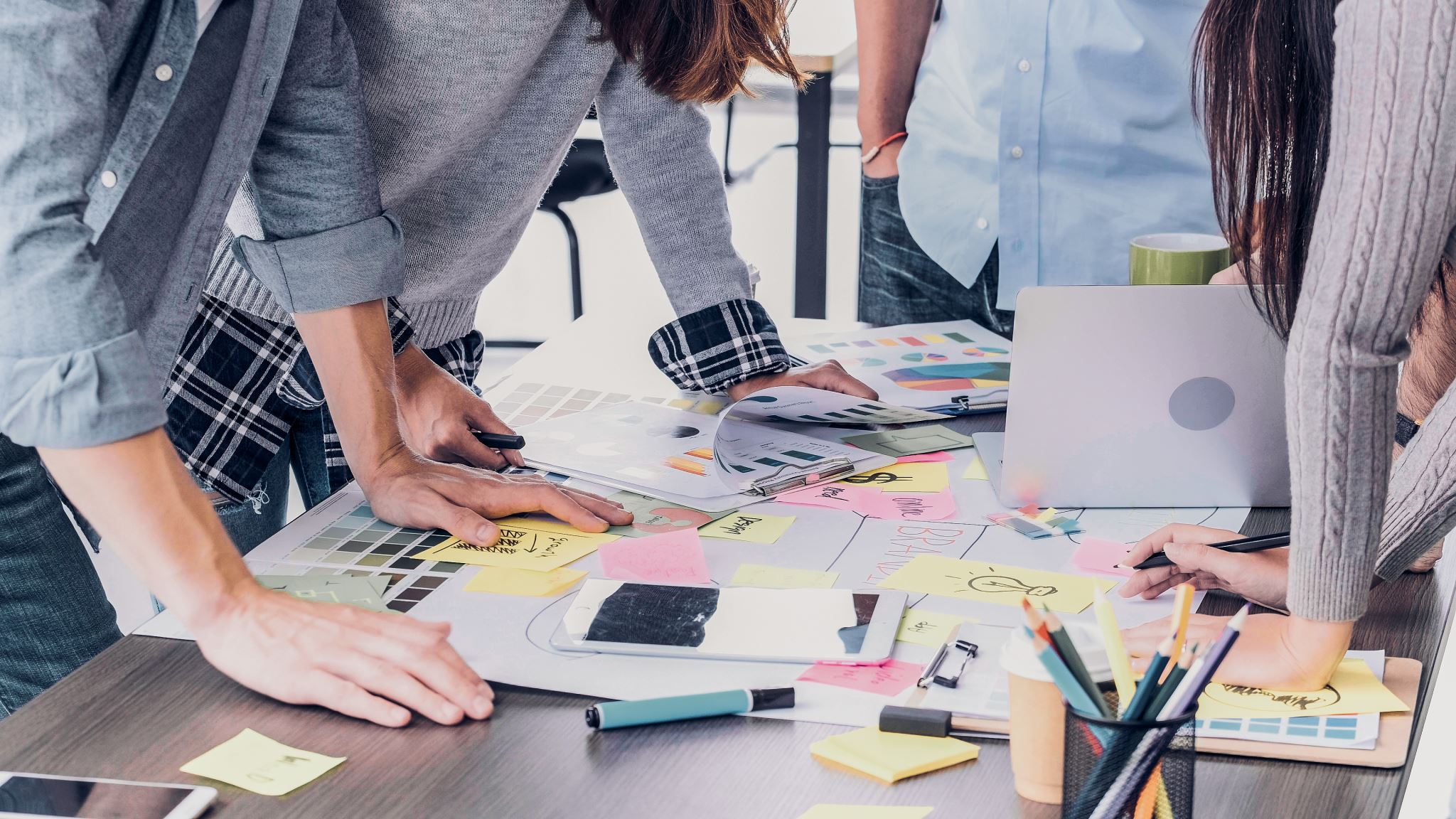 Tips, tools and strategies for stakeholder engagementsession with non-government participants
Delia Rodrigo - Senior Regulatory Reform Expert
allio|rodrigo consulting
United States – Central Asia
Digital Trade Workshop on Stakeholder Engagement
Tbilisi, 19th of January 2023
What is stakeholder engagement?
Levels of engagement and its tools
Focus on the design of regulations:
Early consultation
Public consultation
Working in groups
Topics for discussion
What is stakeholder engagement?
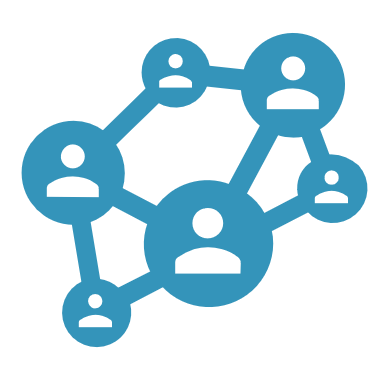 Stakeholder engagement is the process by which an organization involves people who may be affected by the decisions it makes or can influence the implementation of its decisions.
Stakeholder engagement is the systematic process of identifying, analyzing, planning, prioritizing, and implementing actions intended to engage and influence stakeholders.
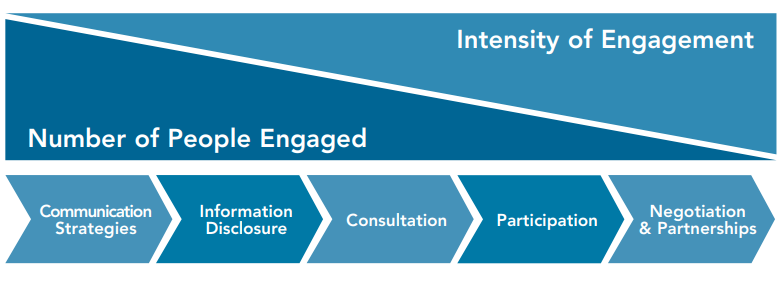 Spectrum of stakeholder engagement
Source: IFC (2007), Stakeholder Engagement: A Good Practice Handbook for Companies Doing Business in Emerging Markets, Washington
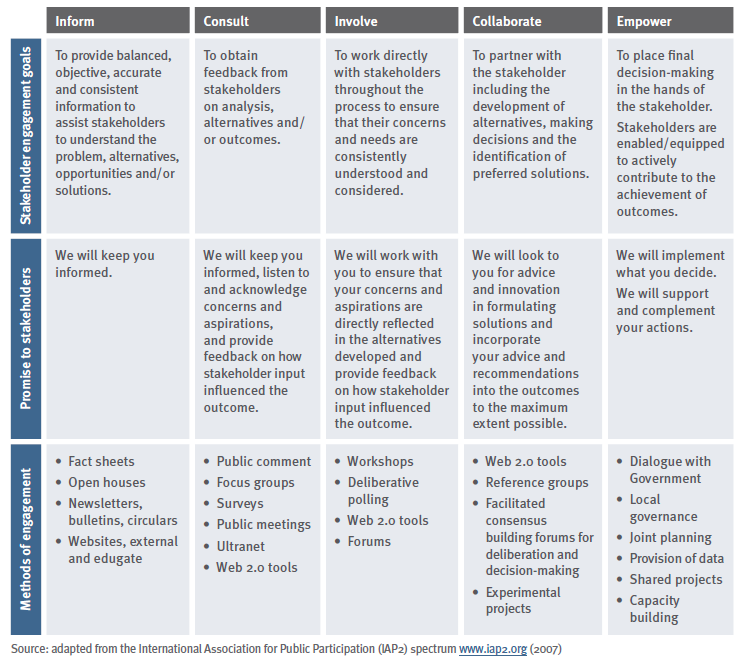 Levels of engagement
Spectrum of stakeholder engagement
Source: Based on IFC (2007), Stakeholder Engagement: A Good Practice Handbook for Companies Doing Business in Emerging Markets, Washington
From a stakeholders perspective, how do we engage AT those different stages?
Example: We have an official platform to provide comments to draft regulations
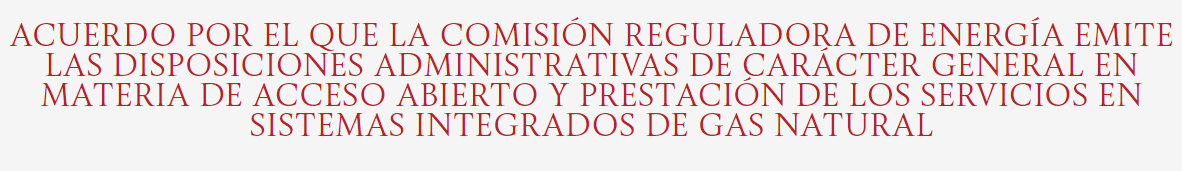 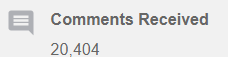 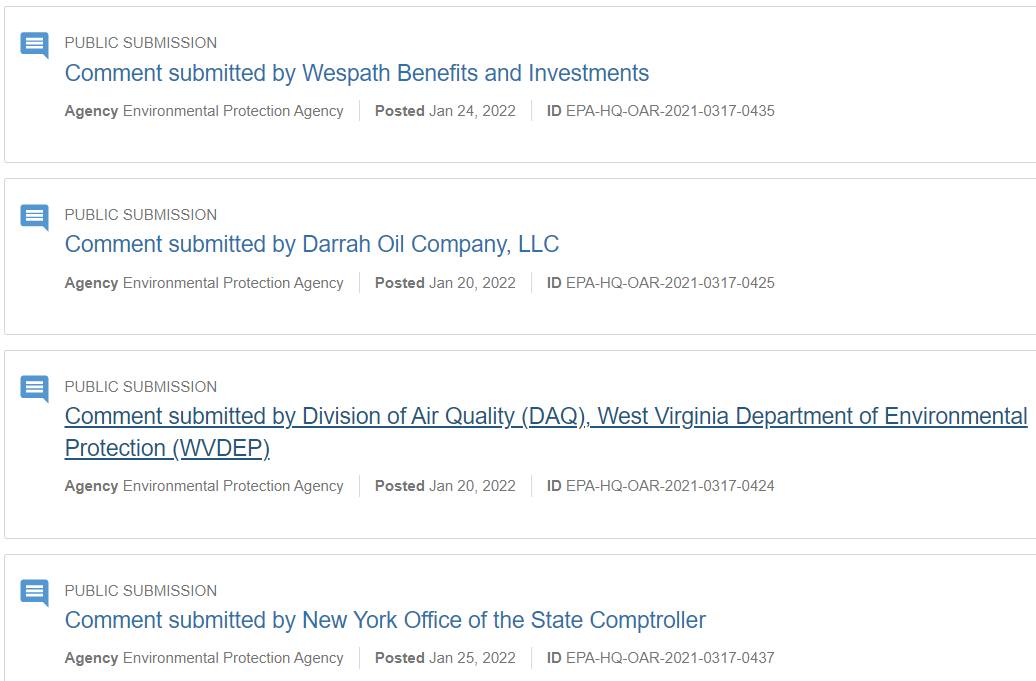 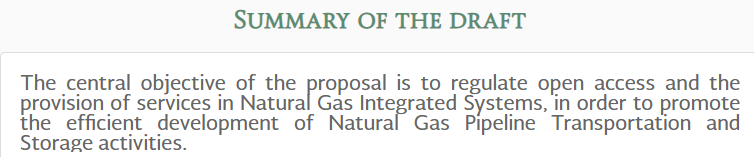 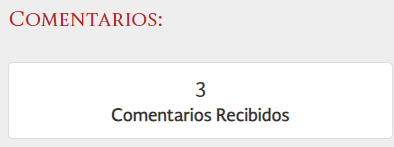 Key considerations
The regulatory process
Drafting process and formal public consultation
Regulatory Impact Analysis (RIA) and early consultation
Data is essential for evidence-based decision-making, so use RIA and support its continued improvement
Nobody has perfect information!  Information asymmetries reduce the capacity of regulators to be more efficient and effective in their intervention
Private sector has a key role to play in offering sound data and information
What information is required? – Governments need to target correctly the required information 
What mechanisms we have to provide data and information? – Governments need to facilitate the submission of data and information
What is done with the information we provide? – Governments need to provide feedback
supporting regulators with data to nurture the regulatory design
How can our engagement be constructive and effective?
Let´s work in groups
Our Government is planning to regulate cybersecurity/digital transactions/e-signatures (please choose the topic you prefer!)  
We have different concerns about this issue, and we would like to be engaged at early stages and during the drafting process of the regulation
Assumptions for the exercise: 
The Government has not formally expressed its intention to engage with stakeholders. We know, however, that this issue needs to be discussed, as impacts are significant 
We are going to push for early consultation mechanisms – how do we do it?
Then the Government sets up a Working Group to discuss these issues before it regulates it
In addition, there is in our country an obligation to conduct public consultation for 15 days on draft regulations
Let´s work in groups
In your group, please discuss the following issues:
List 3 issues that are of concern to your association/company
How would you approach the responsible Ministry to ask for early consultation? How can you influence government´s decision?
What are the tools you could suggest to the Ministry to engage effectively to share and treat your concerns? Please list pros and cons of each one of them
What are the challenges and bottlenecks you identify in using those mechanisms? Use your personal experienced based on current practices in your country
drodrigo@alliorodrigo.com
Thank you!